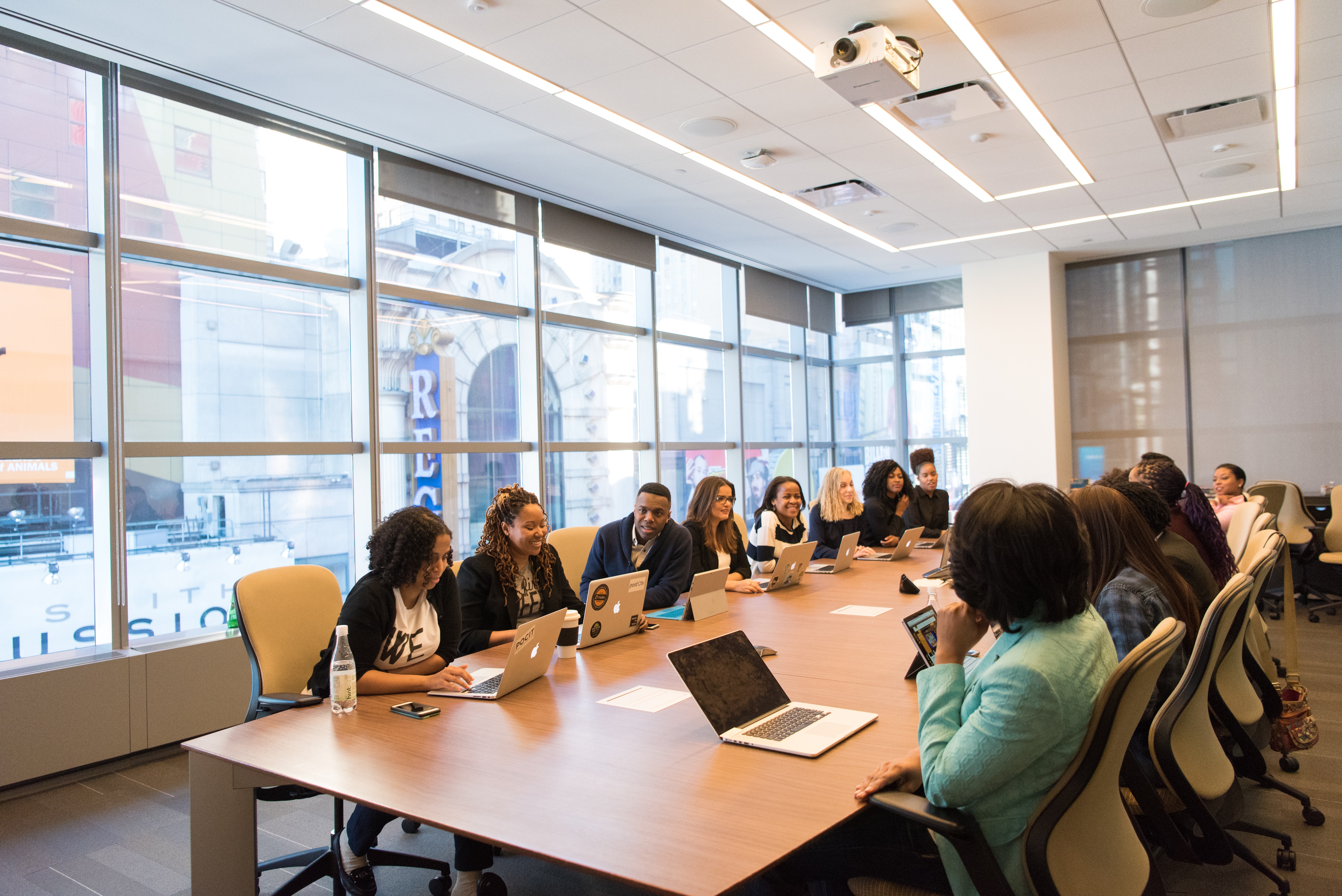 WIFI: visitor, P: BMAHouse1832
Celebrate
Reflect
Anticipate
Plan
UKRI Trustworthy Autonomous Systems Hub
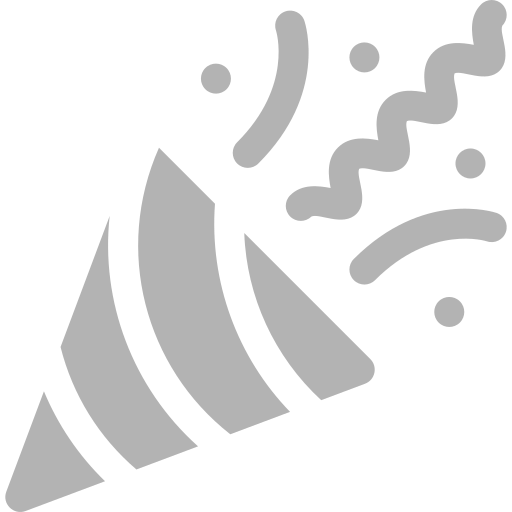 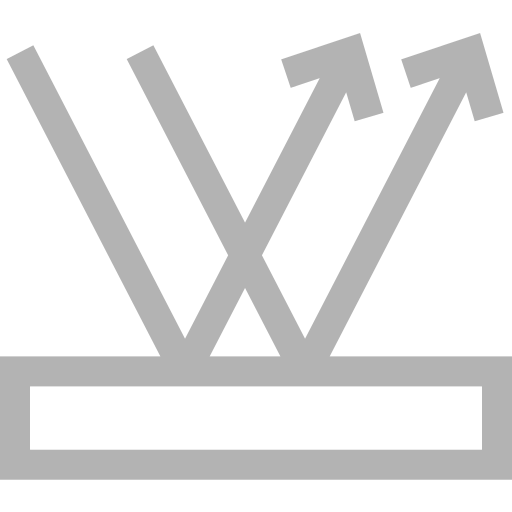 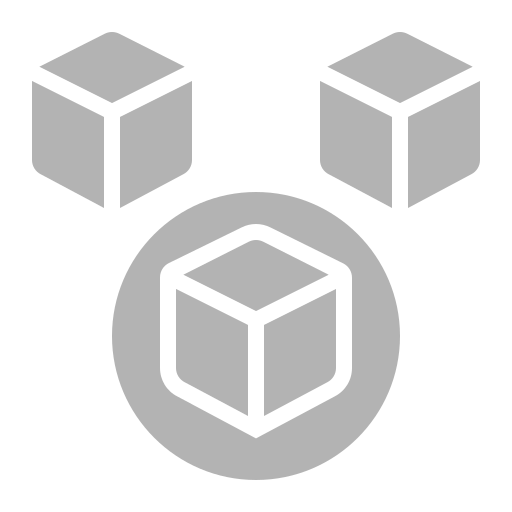 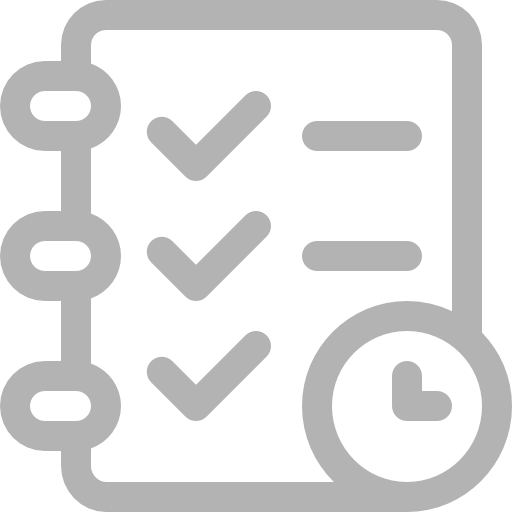 AHM 2022
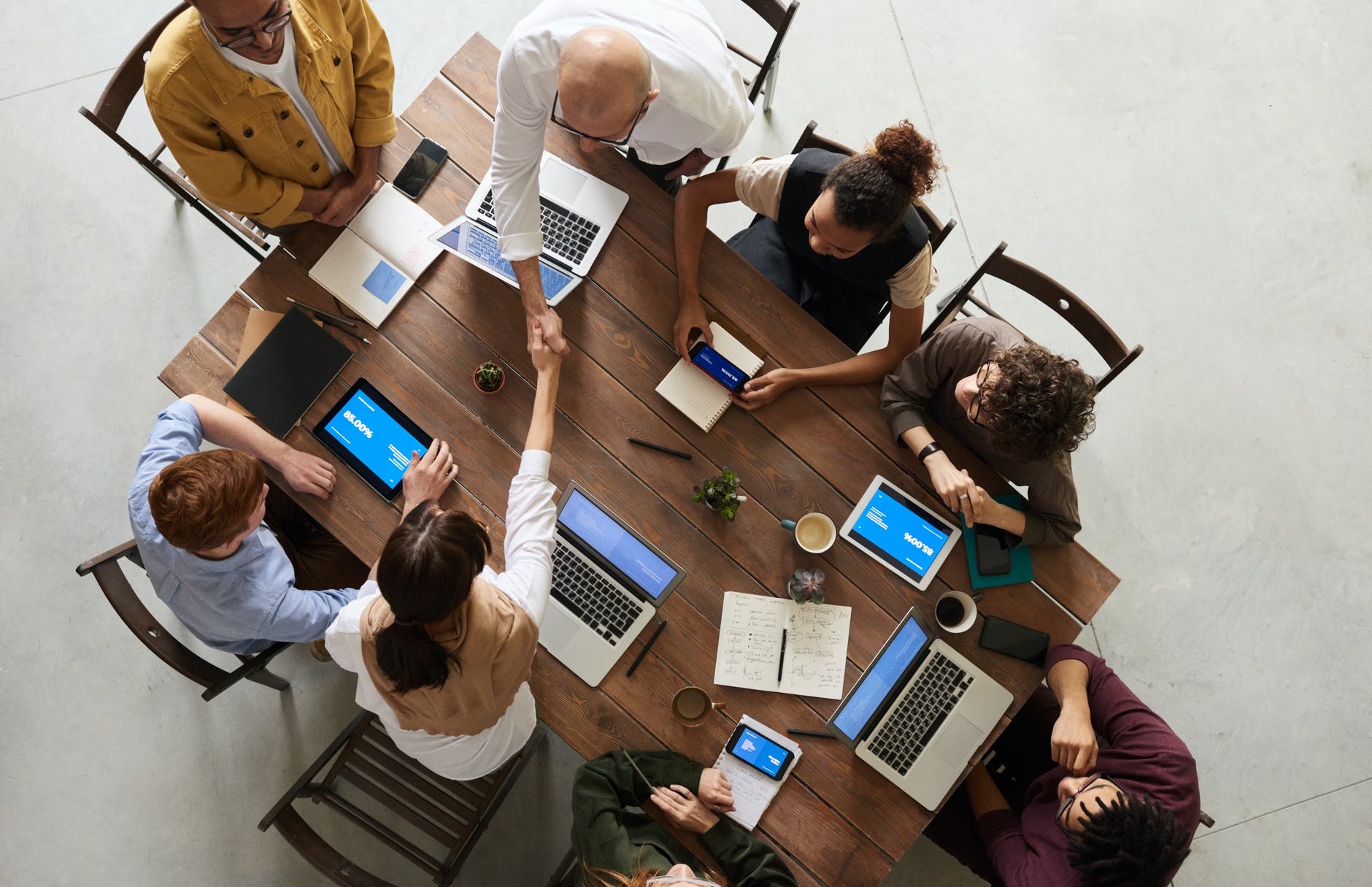 Welcome
TAS Hub
All Hands Meeting


12th July 2022
Prof. Sarvapali D. (Gopal) Ramchurn
Professor of Artificial Intelligence
University of Southampton
Director, UKRI Trustworthy Autonomous Systems Hub
www.tas.ac.uk
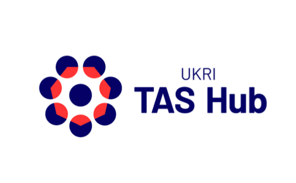 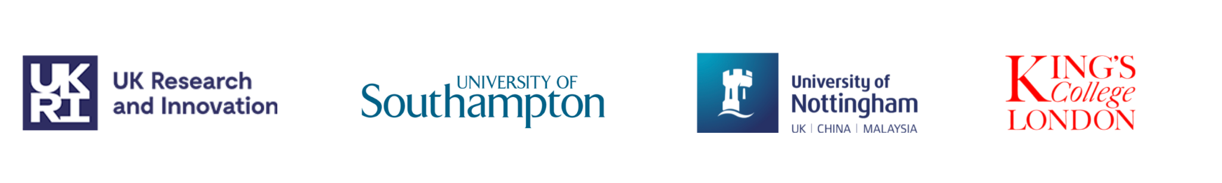 [Speaker Notes: Welcome everyone. Mention all those involved.

Housekeeping.]
Welcome by Professor Sarvapali Ramchurn, TAS Director Main Hall
09:30 – 10:00
10:00 – 10:15
10:15 – 10:30
10:30 – 11:00
11:00 – 11:15
11:15 – 12:00
12:00 – 12:30
12:30 – 14:30
14:45 – 15:45
16:15 – 17:15
17:15 – 17:30
15:45 – 16:15
14:30 – 14:45
Overview by UKRI Head of Artificial Intelligence and Robotics , Dr James Dracott Main Hall
Introduction to the TAS Hub Research Programme , Professor Joel Fischer, TAS Research Director Main Hall
Research Highlights – 
Presentations from Dr Lars Kunze and Dr Mohammad Divband Soorati. Main Hall
Tea and coffee break Lutyens Suite
Research Highlights – 
Presentations from Dr Maria Galvez Trigo, Professor Radu Calinescu, and Dr Justyna Lisinska. Main Hall
TAS Research Panel – 
Chaired by Professor Joel Fischer, TAS Research Director. Professor Radu Calinescu, Carly Kind, and Dr Kate Devlin. Main Hall
Lunch and live exhibition of TAS research, demos, policy, and creative work. Lutyens Suite
TAS Creative Ambassadors – Blast Theory. Main hall
Translating TAS Research Panel: chaired by Professor Derek McAuley, TAS Deputy Director Professor Dame Wendy Hall, Dr Ben Pritchard (Thales), Miranda Marcus (BBC) and Professor Tom Rodden (DCMS). Main Hall
Coffee Break
International Perspectives on TAS Panel: Chaired by Professor Sarvapali Ramchurn, TAS Director.​ 
Professor Subramanian Ramamoorthy, Professor Milind Tambe, Dr Cara LaPointe and Professor Sharon Strover.
Closing remarks –  Professor Sarvapali Ramchurn
[Speaker Notes: Give overview of programme.]
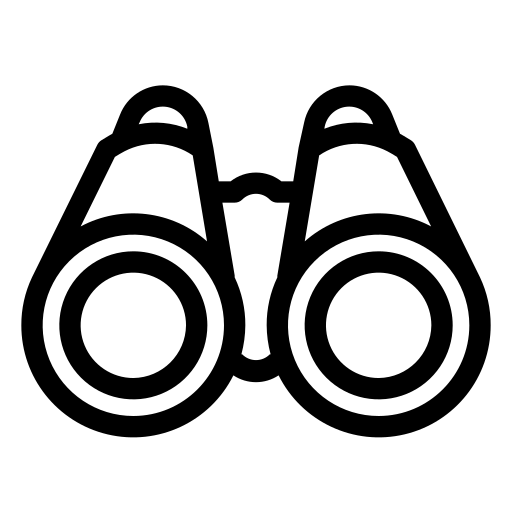 Our Vision
To enable the development of socially beneficial autonomous systems that are both trustworthy in principle and trusted in practice by the public, government, and industry.
[Speaker Notes: Remind everyone of the vision of the programme. Concerns around what trust means.]
Our Definition of Trustworthy 
Autonomous Systems
Autonomous systems are trustworthy when their design, engineering, and operation ensures they generate positive outcomes and mitigates potentially harmful outcomes. 
Whether they are trusted depends on a number of factors including but not limited to:
Their robustness in dynamic and uncertain environments.
The assurance of their design and operation through verification and validation processes.
The confidence they inspire as they evolve their functionality.
Their explainability, accountability, and understandability to a diverse set of users.
Their defences against attacks on the systems, users, and the environment they are deployed in.
Their governance and the regulation of their design and operation.
The consideration of human values and ethics in their development and use
[Speaker Notes: Constructed by the hub and the nodes. Highlight the socio-technical issues.]
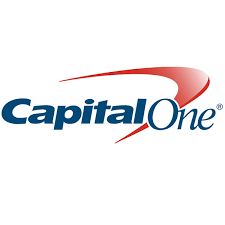 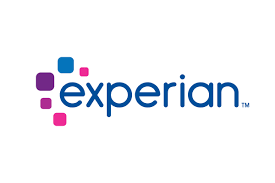 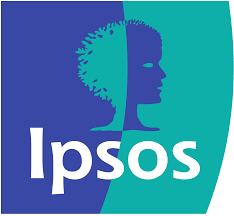 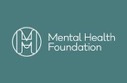 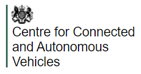 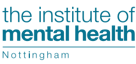 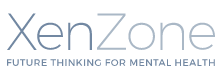 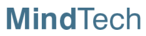 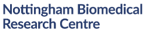 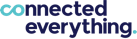 TAS Hub Priorities & Activities
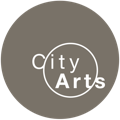 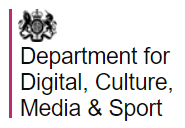 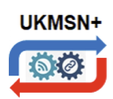 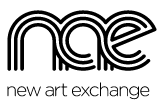 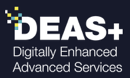 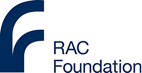 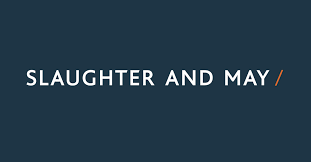 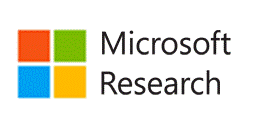 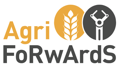 Research
Advocacy & Engagement
Skills
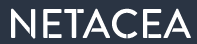 Agile, Interdisciplinary, 
Industry Collaboration
Policy Makers, 
User Partners, Public
ECRs, Doctoral Training Network, Syllabus Lab
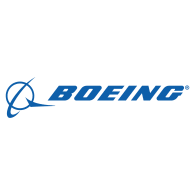 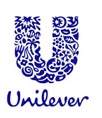 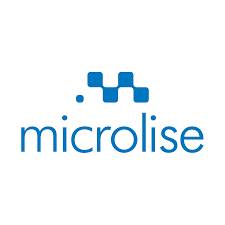 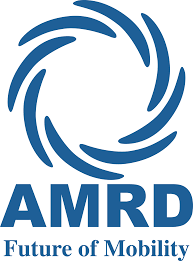 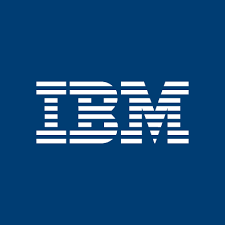 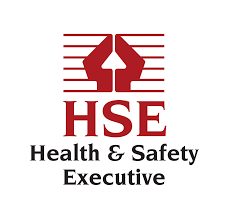 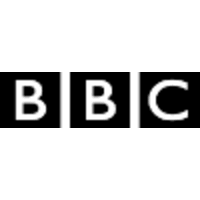 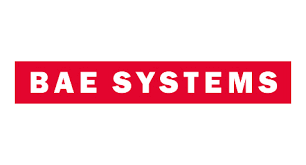 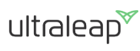 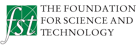 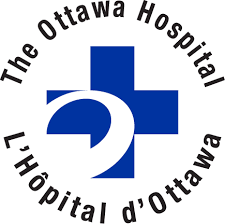 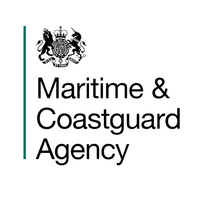 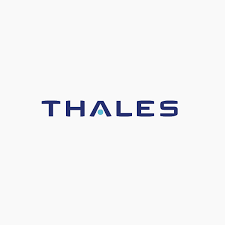 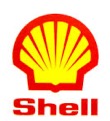 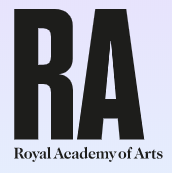 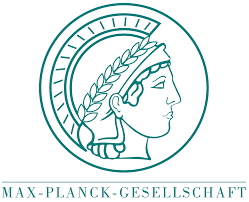 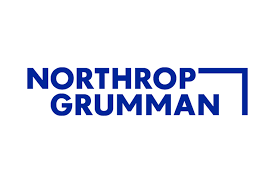 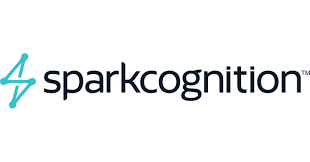 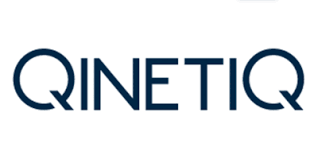 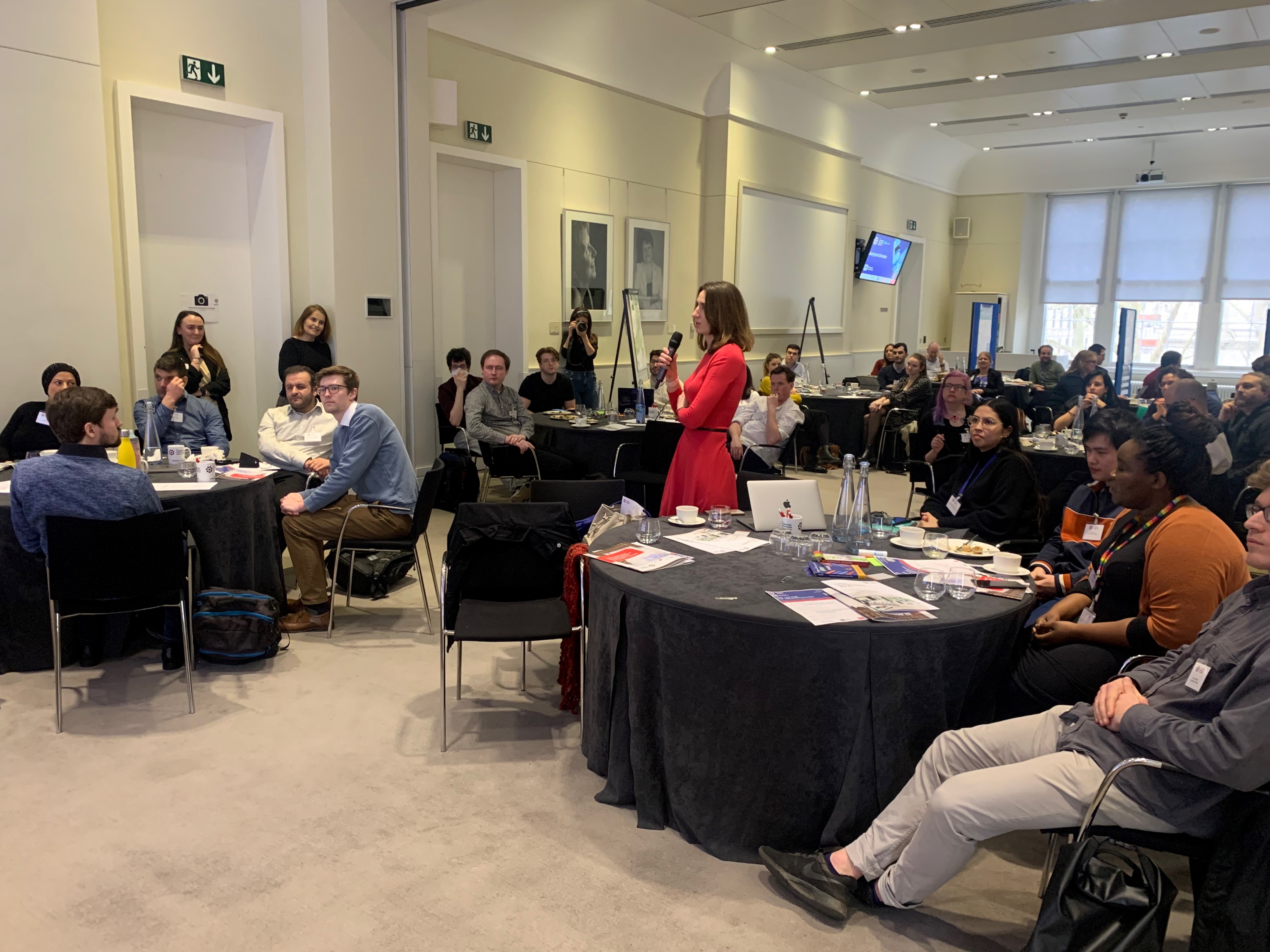 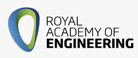 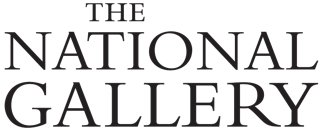 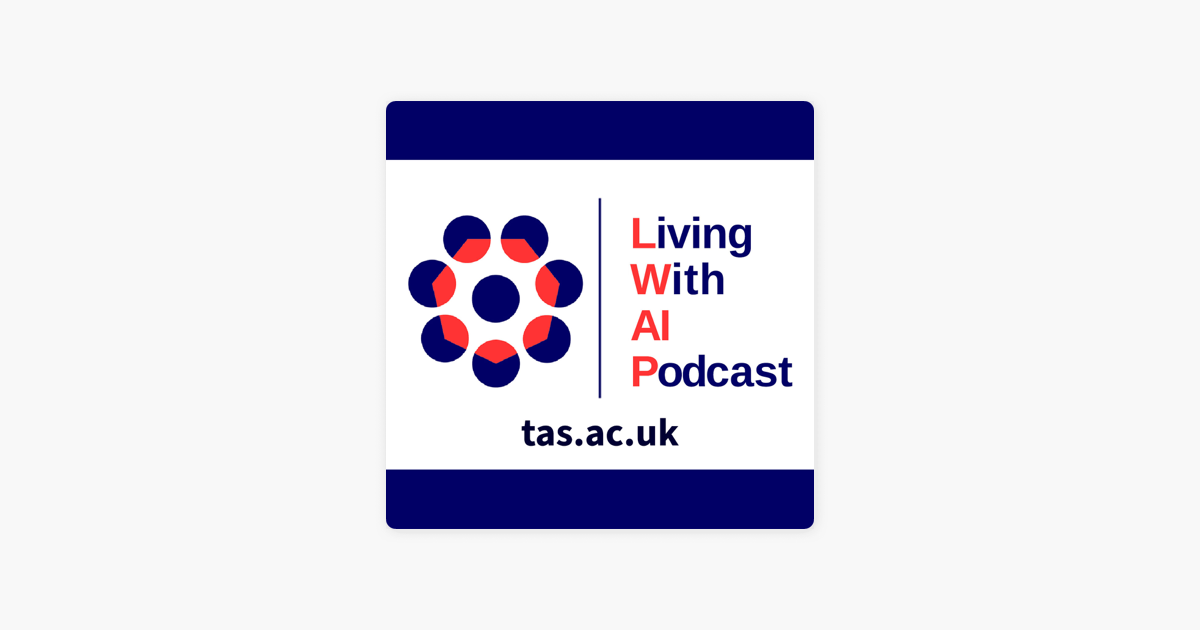 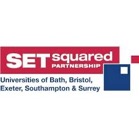 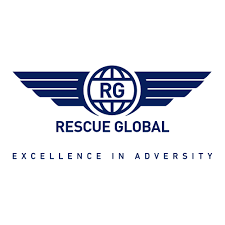 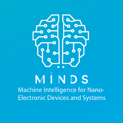 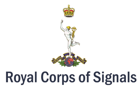 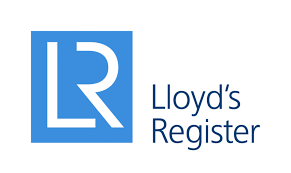 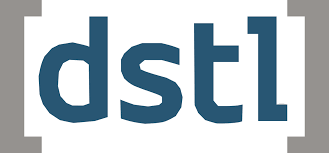 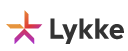 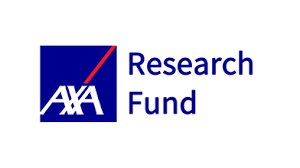 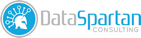 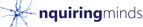 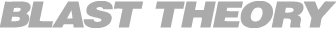 Creative Engagement & Media
Industry Partners & Govt
Training & Outreach
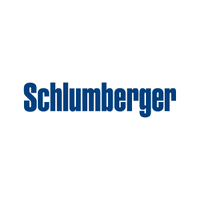 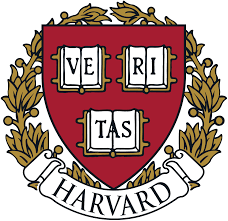 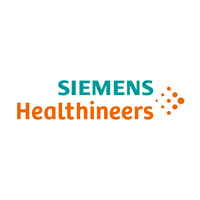 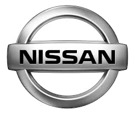 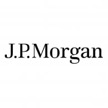 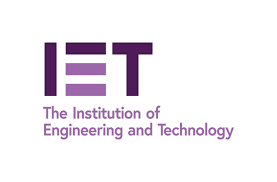 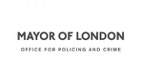 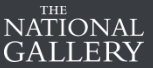 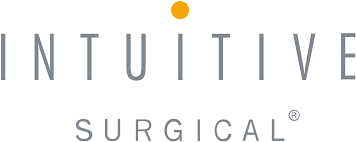 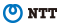 [Speaker Notes: Focii Research, A&E, and Skills. 

Working with our creative partners, industry and government and making sure we translate our research into meaningful training and outreach.]
Strategic Plan Overview
[Speaker Notes: Phase 1 was really about finding our feet

Phase 2 is well under way – starting to deliver impactful research, strengthening exisiting partnerships, establishing new ones.

Phase 3 is about delivering best practices, and going out and deliver thought leadership on a global stage]
TAS Programme: Past and Present
Sept 2021
July 2022
Sept 2020
Nov 2020
July 2021
US Visits
Resp. Projs. Start
8 PP2 Projects
15+ Int Projects
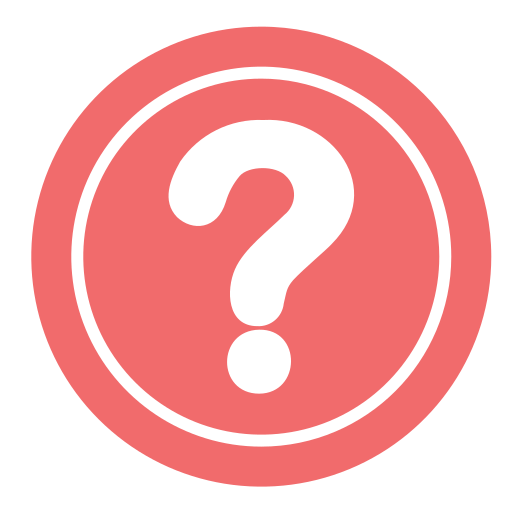 Nodes Start
Research
Programme
12 PP1 Projects
8 Agile Projects
Advocacy & Engagement
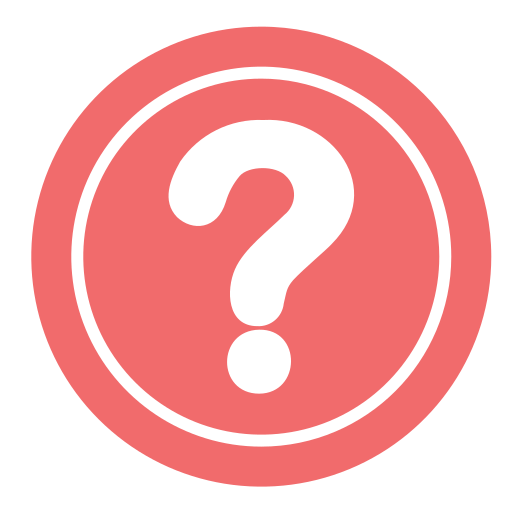 Robotics Workshop
Maritime Workshop
Swarm Workshop
Podcast Launched
Health & Care Conf
TAS-RUSI Conf
TAS Convos
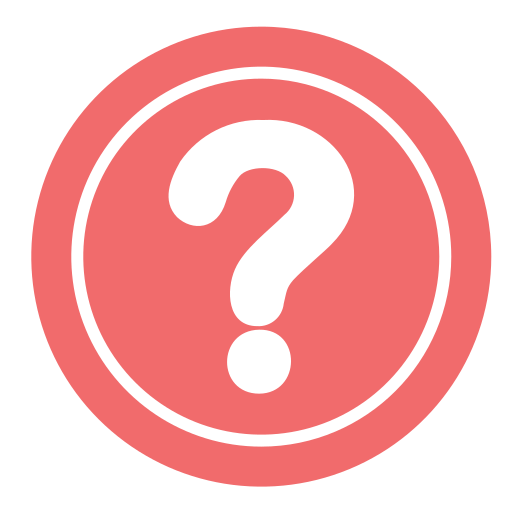 Policy Engagement
Online Safety
Intellectual Property
Privacy
Policy Lab on AVs
CMA
AVs
Mobility
Data Protection
Connected Tech
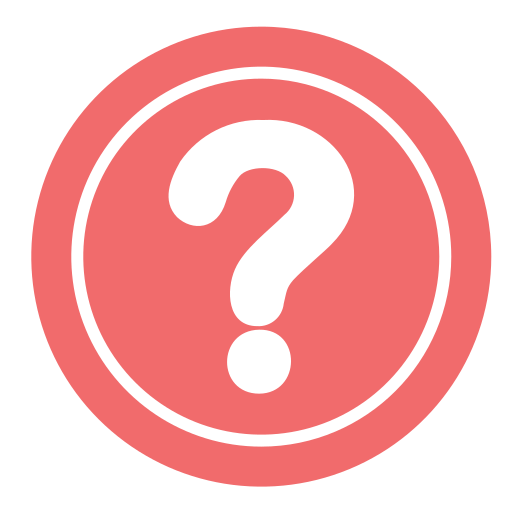 Skills Programme
Skills Workshop 1
ECR Workshop
DTN Launched
Syllabus Workshop
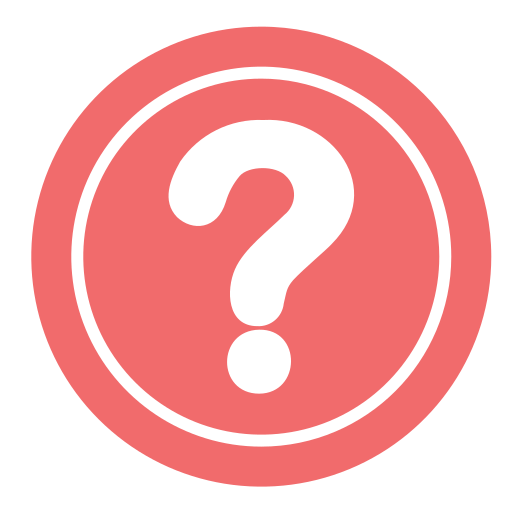 TAS Guide Principles
EDI SoI & Strategy
EDI WG
Agile RRI Workshop
EDI Survey
EDI
[Speaker Notes: We have all been very busy.

We started in 2020 and have initiated a number of activities along the strands you see here, Research … etc..

Highlight a few.]
The TAS Network
The TAS Programme includes one hub, 6 nodes, 4 Responsibility projects, 20 Pump Priming Projects and 30+ Agile/Integrator Projects initiated by the Hub and the Network.
Governance & 
Regulations
Trust
Verifiability
Security
Resilience
Responsibility
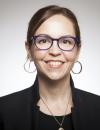 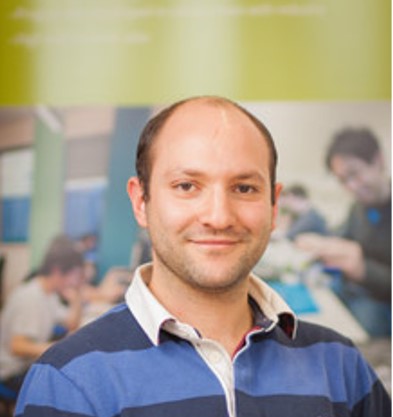 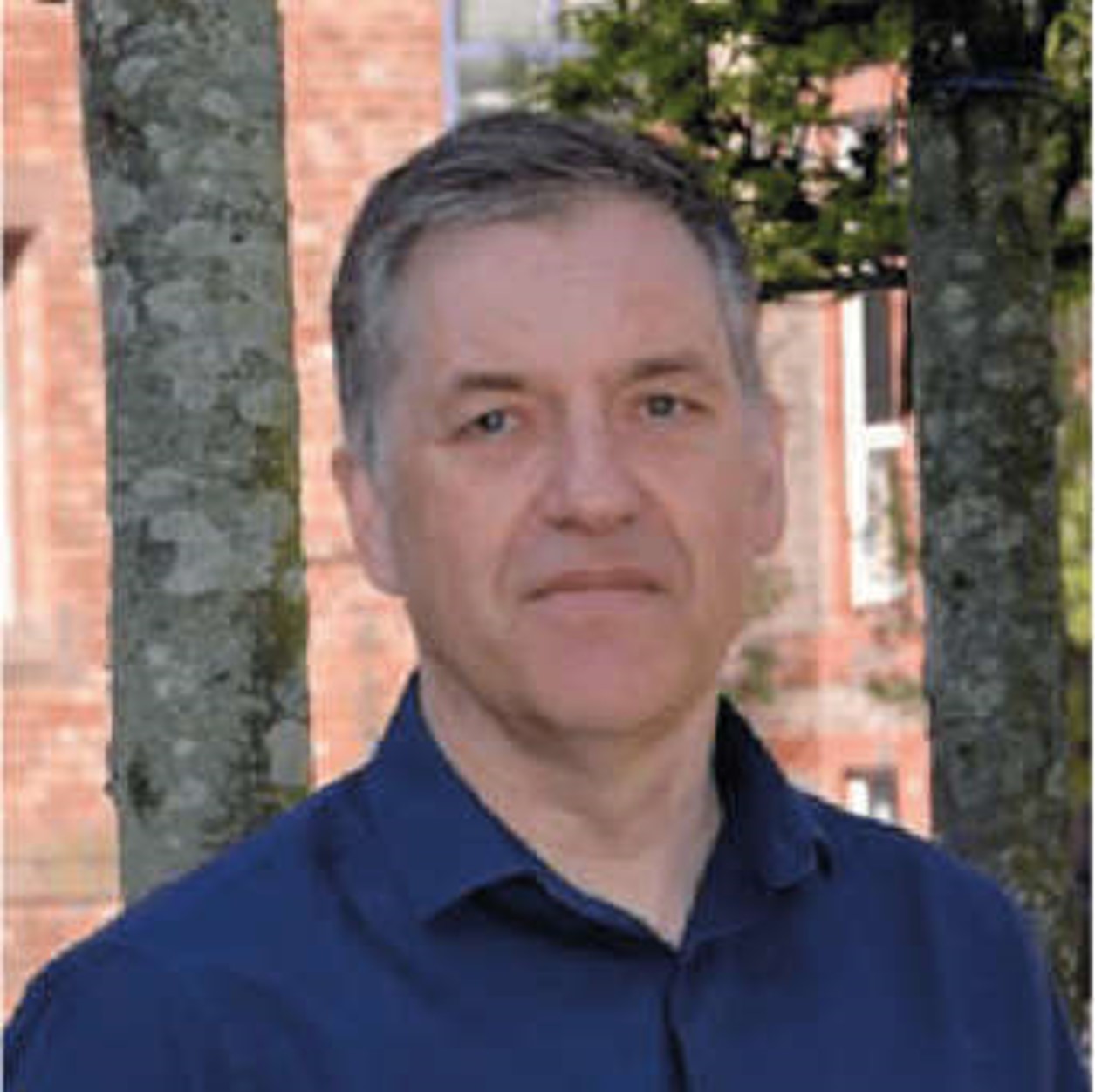 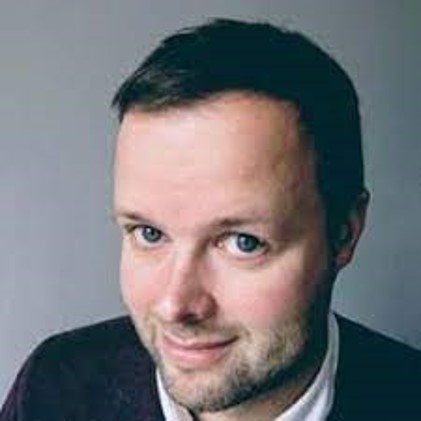 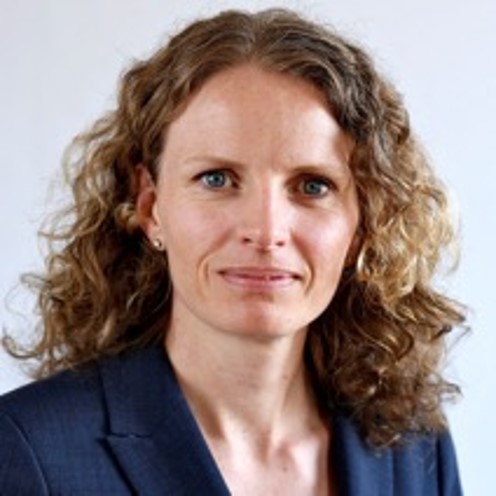 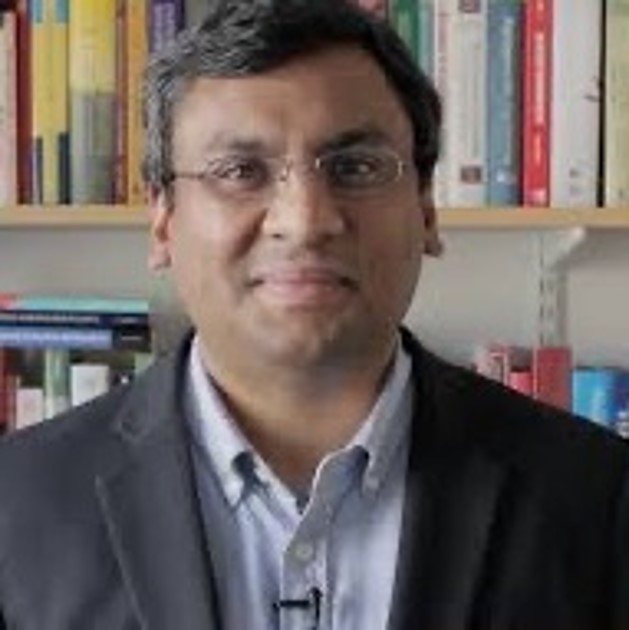 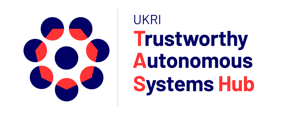 TAS Hub
University of Glasgow
Functionality
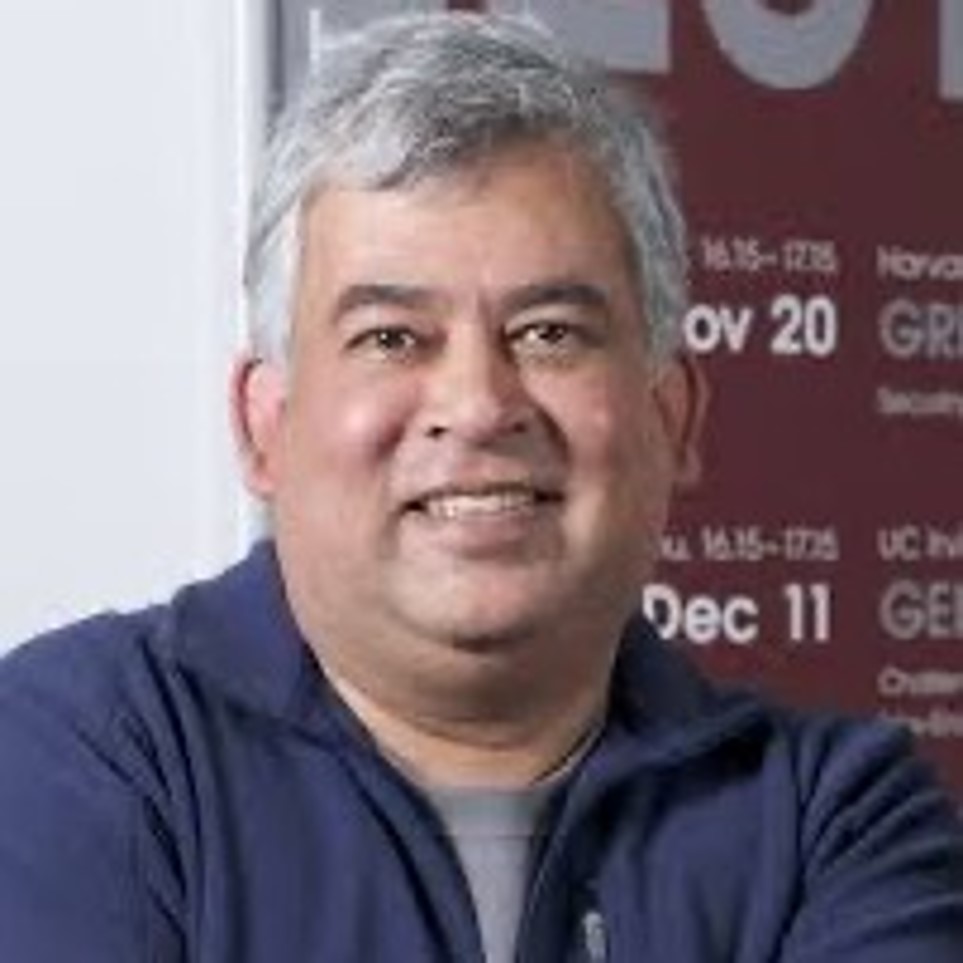 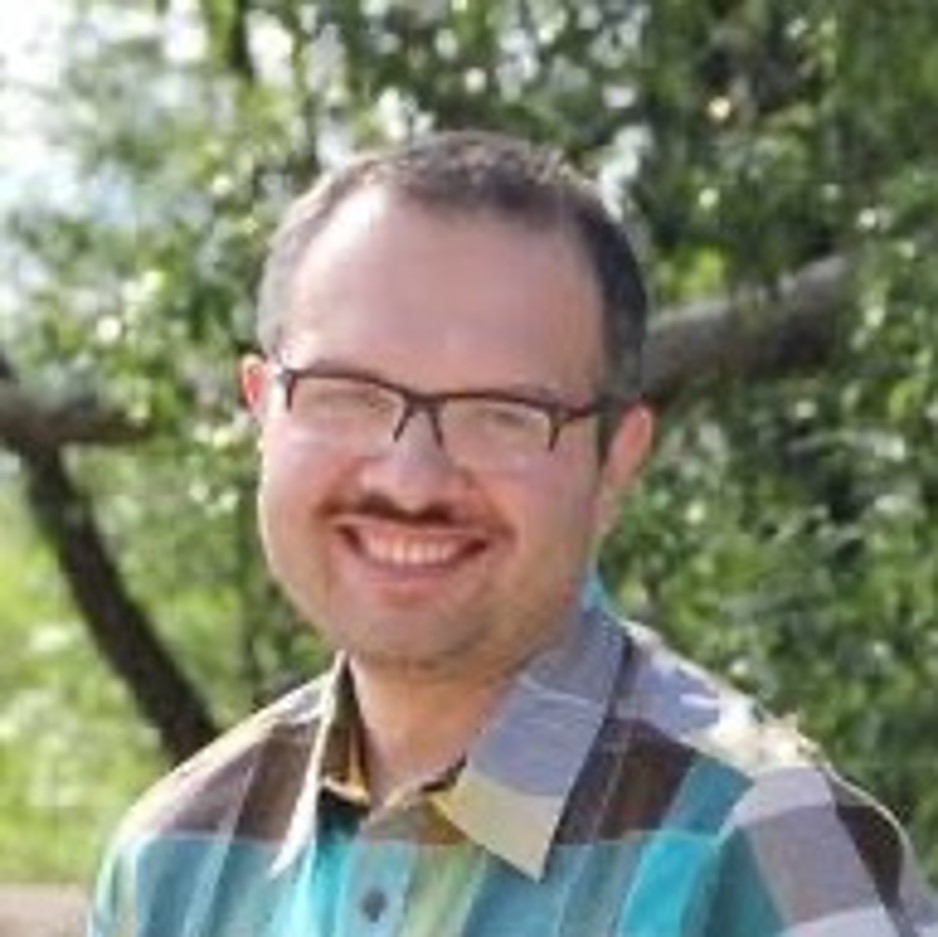 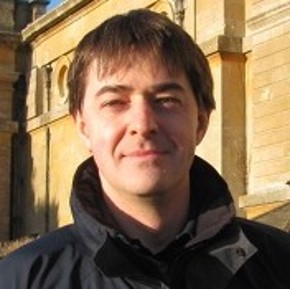 University of Strathclyde
University of Edinburgh
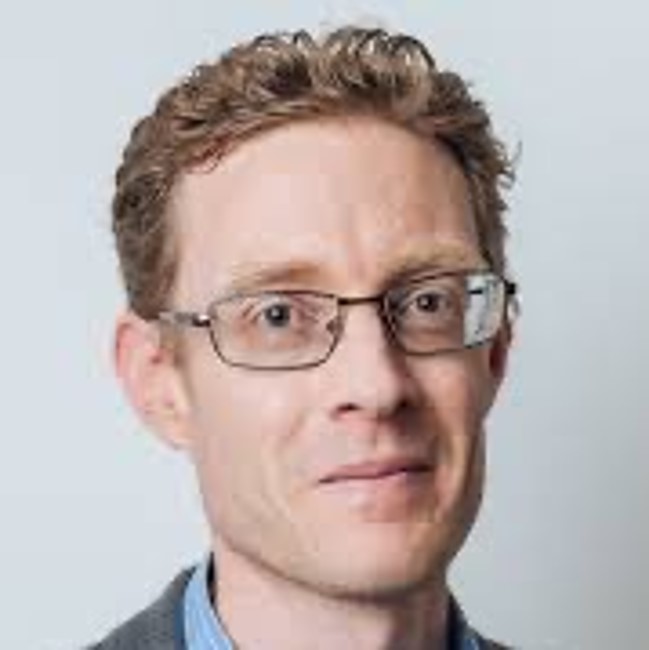 Lancaster University
University of Liverpool
University of York
20 Pump Priming Projects (2021/2022)
Coventry University
Distribution of Pump Priming Projects (21/22)
University of Sheffield (21 and 22)
30+ Agile/Integrator Projects (2021/2022)
University of Lincoln
University of oxford
University of Nottingham
University of East Angia
University of west England
University of Hertfordshire
City University
Alan Turing Institute
Hub Institution
University College London (21 and 22)
University of Bristol
Lead Institution 21
Imperial College London
King’s College London
Lead Intuition 22
University of Southampton
University of Southampton
[Speaker Notes: And this is who we’ve grown to be. 

Highlight Agile/Integrator projects, Pump priming projects.]
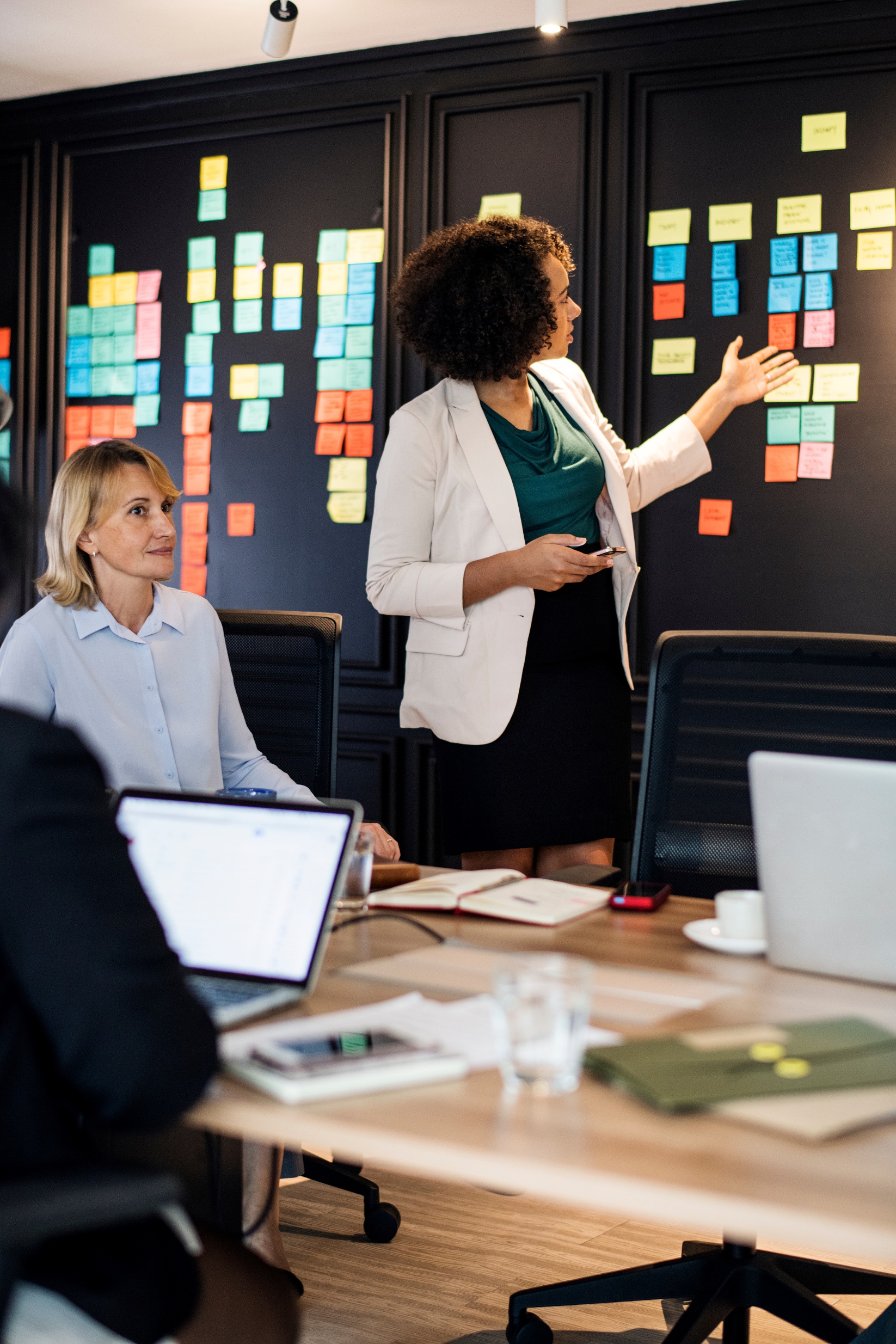 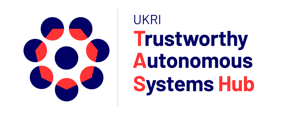 UKRI Trustworthy Autonomous Systems (TAS) Programme
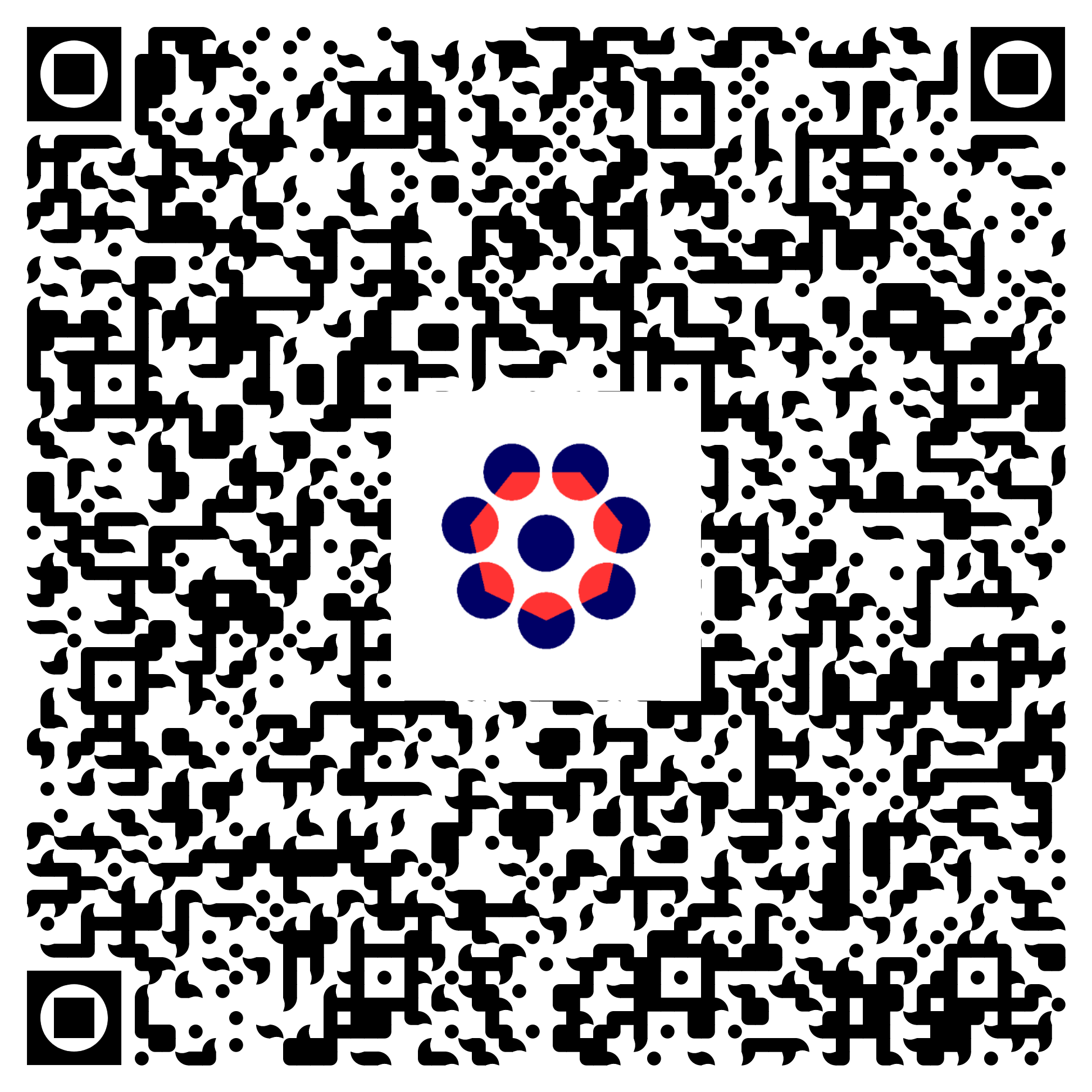 Annual 
Report 2022
[Speaker Notes: Find more details on our achievements in the annual report which you can download here.]
What is AHM 22 about?
Celebrate
Reflect
Anticipate
Plan
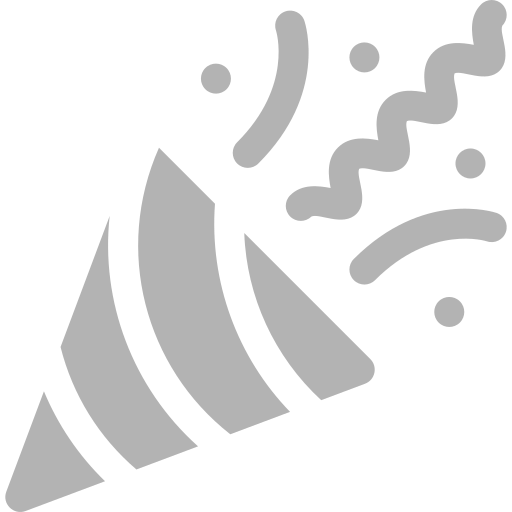 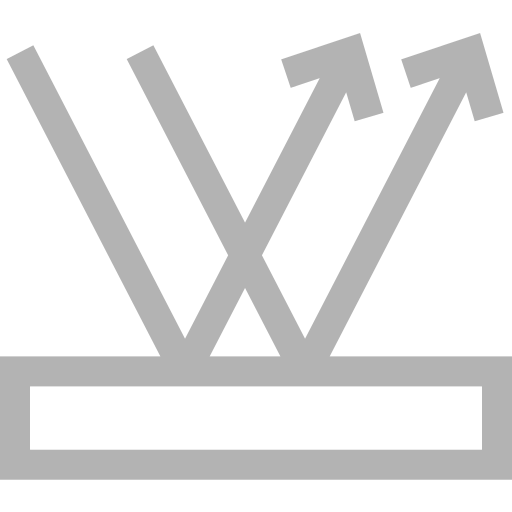 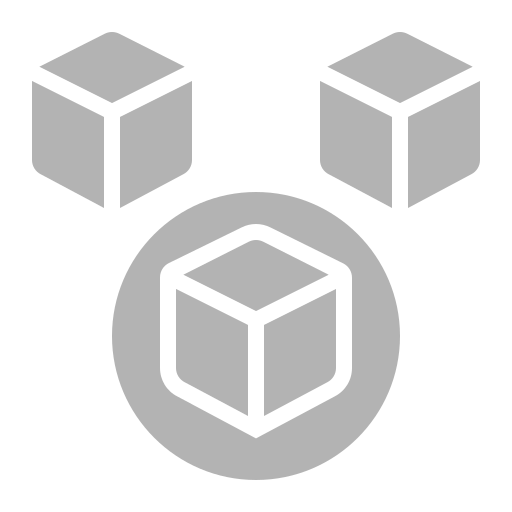 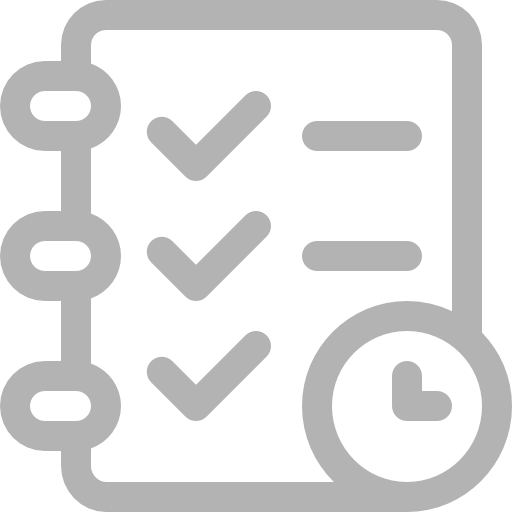 our successes, our resilience, recovery from COVID, new friendships, new ideas
on our mistakes, gaps, our approach, and untapped potential
arising challenges, risks, and opportunities
our collaborations, research priorities, inclusion strategies
[Speaker Notes: Today is about generating fresh ideas for the rest of the programme, and even for new projects.]
TAS Regulation & Standards Landscape
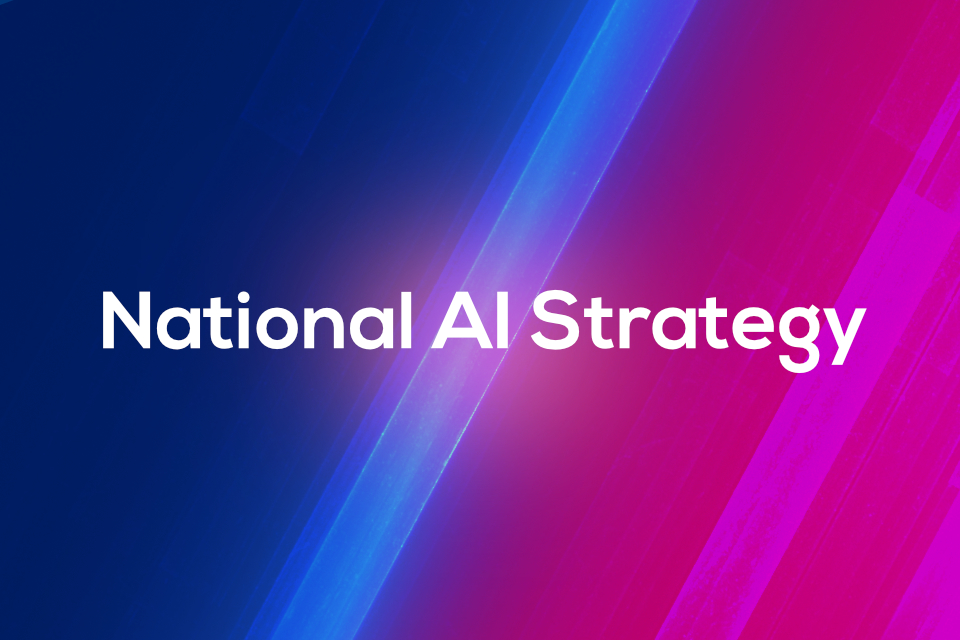 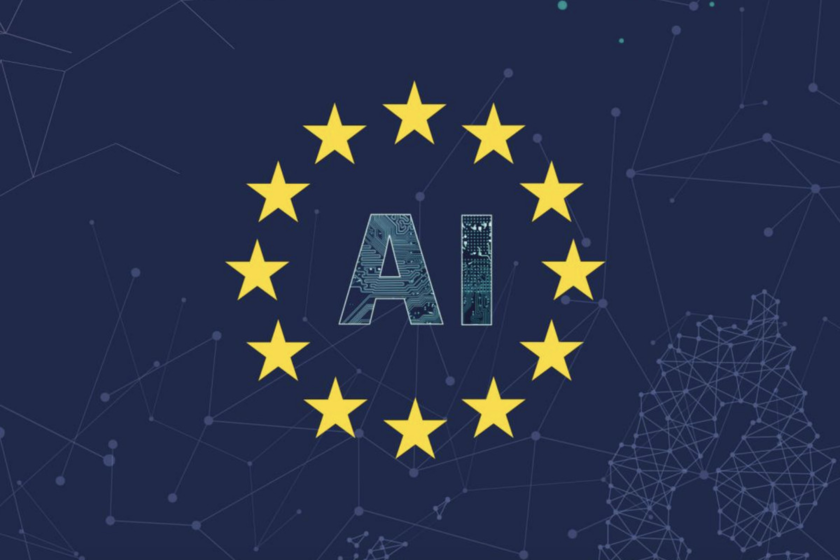 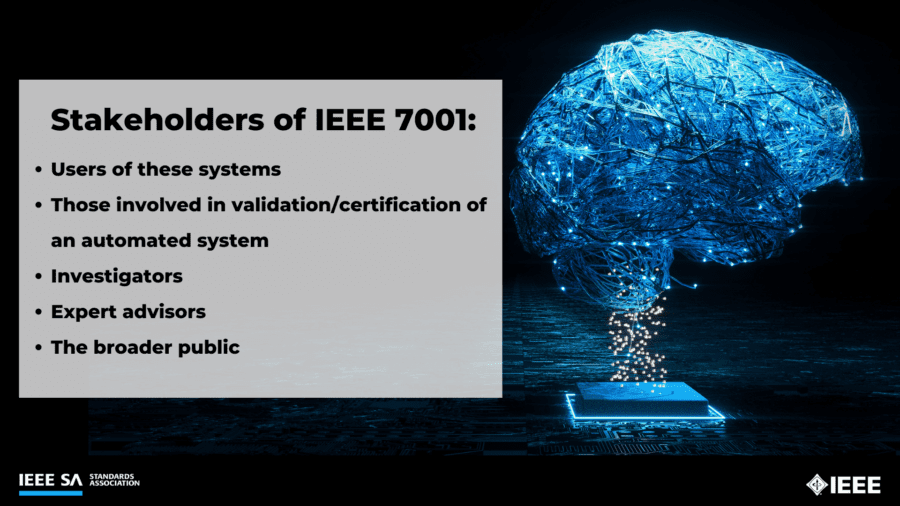 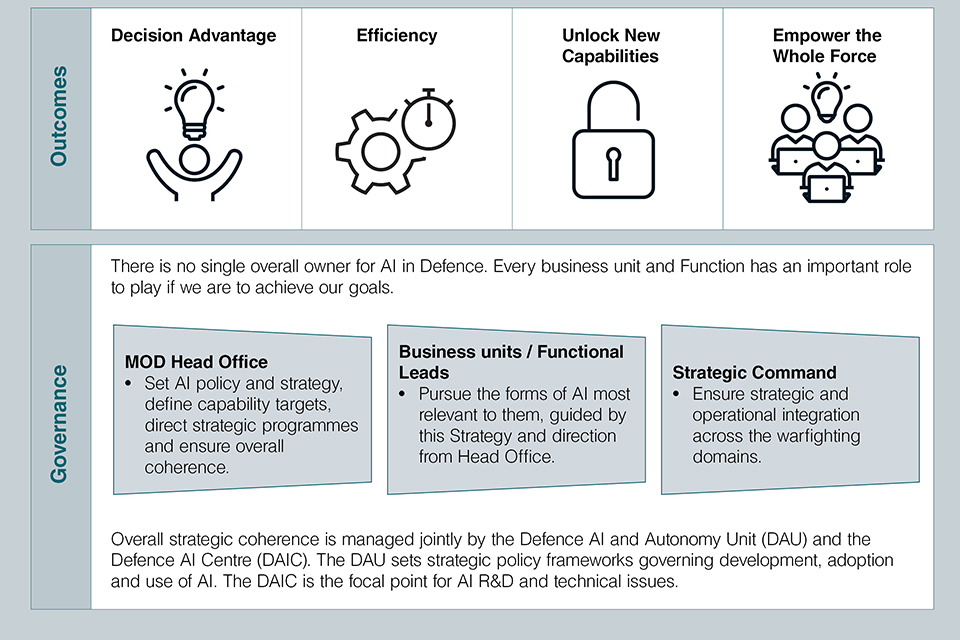 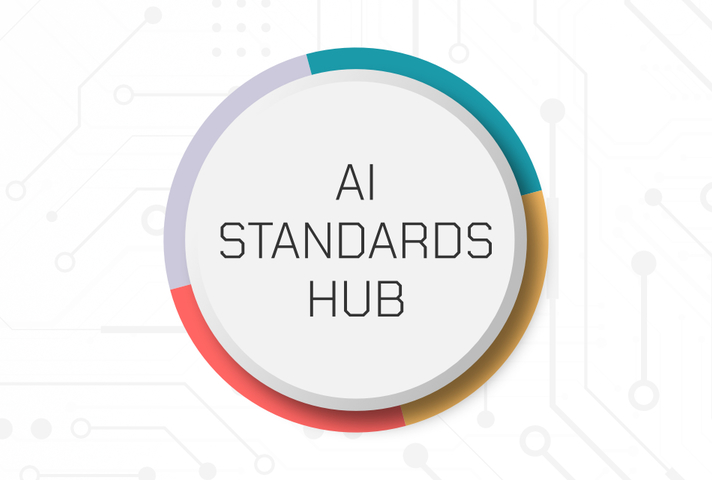 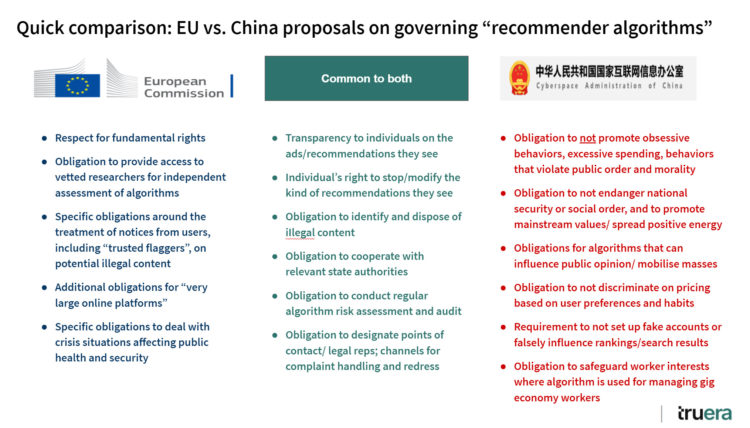 [Speaker Notes: Just as we’ve been operating so far we need to be agile… against a new landscape…]
Global Challenges
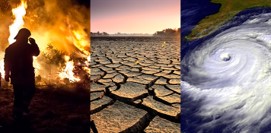 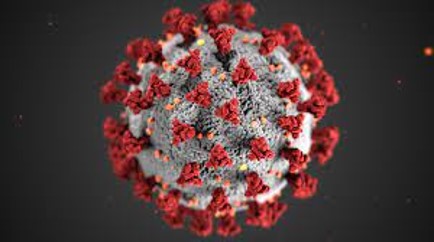 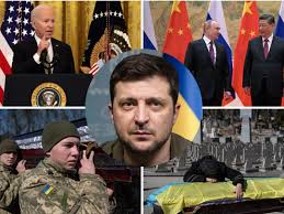 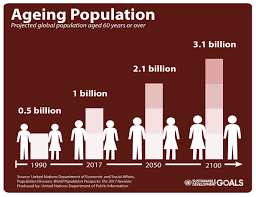 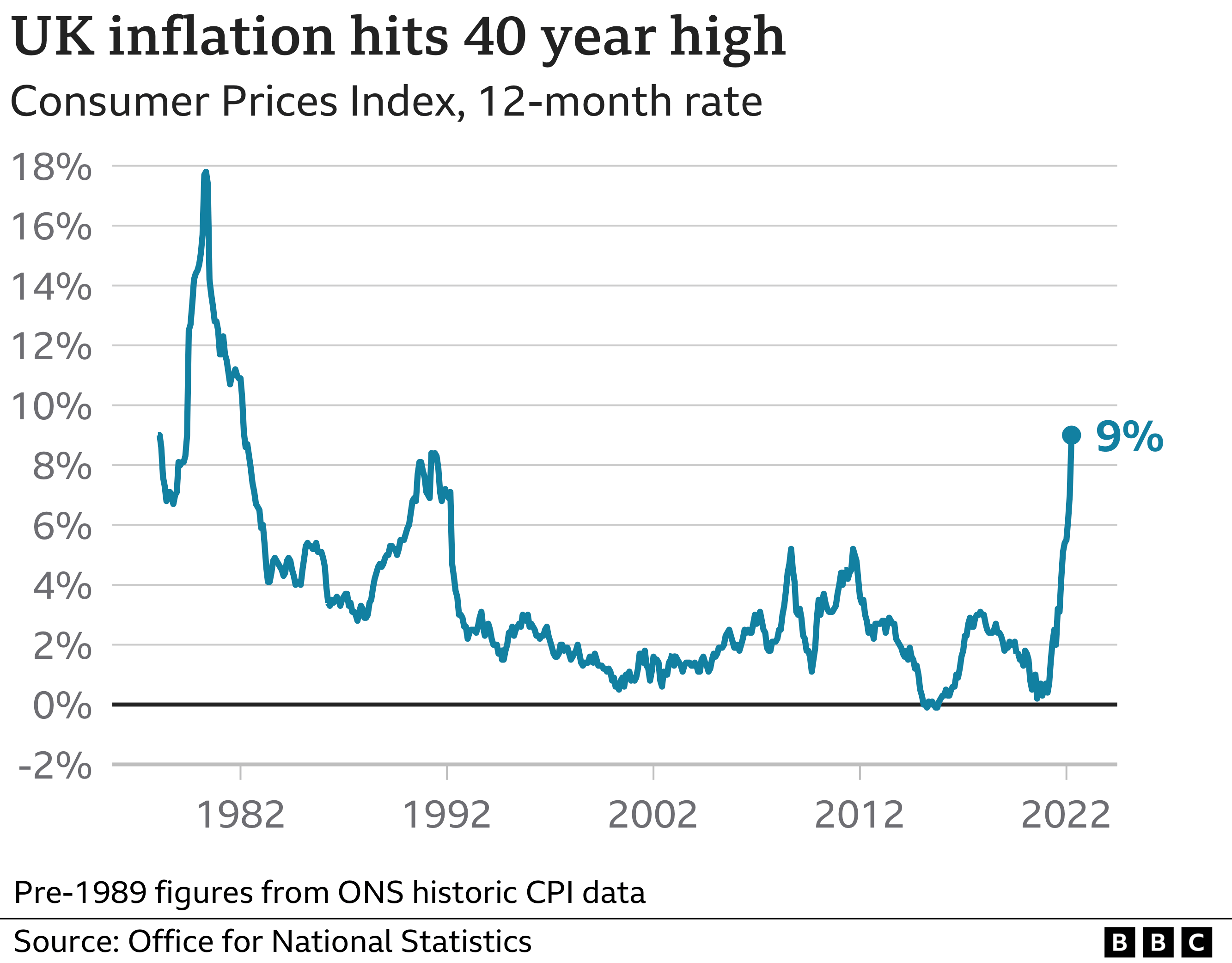 [Speaker Notes: The world has changed and keeps changing significantly… The effects of the pandemic are still being felt… the war in ukraine will change our priorities.. Etc…  

These are big problems that I think TAS may have solutions for.]
Planned 
Activities
Logistics and Manufacturing Workshop (TAS-F led)
TAS Conference 2023
TAS Hub Global 
Sandpit Pilot
Legal Toolkit
Podcast 
Season 2
PP3 Call 
(August for Nov. Deadline)
TAS Visits 
(Australia, Japan….)
Innovation Tournament for Grand Challenges
TAS School 
Outreach Toolkit
Policy Labs
TAS Skills Day (Nov 2022)
TAS Conversations
PP2 & Agile/ Int Launch
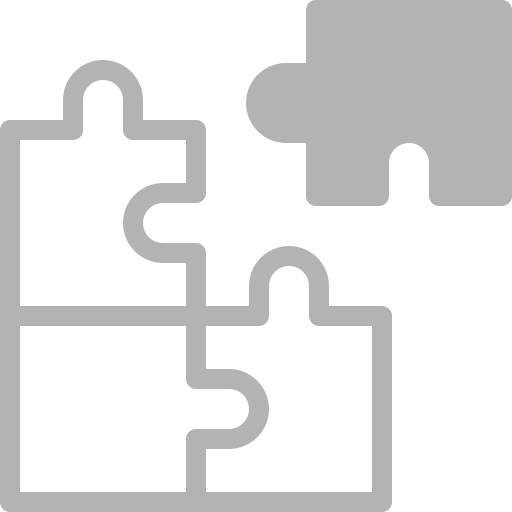 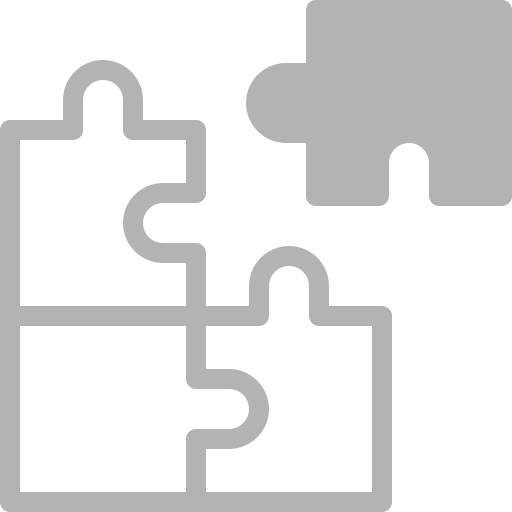 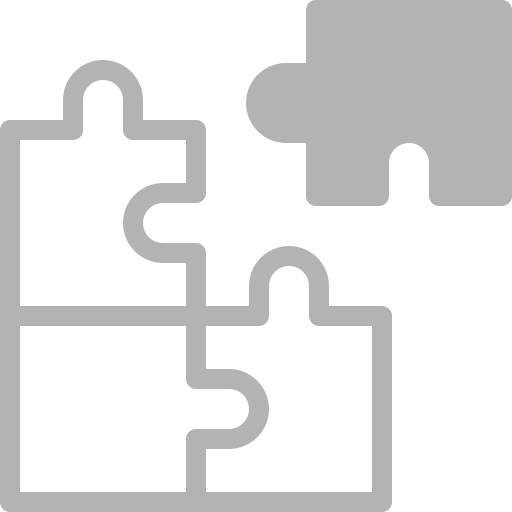 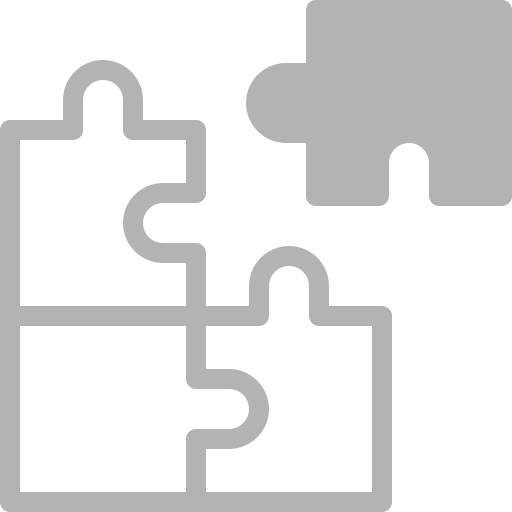 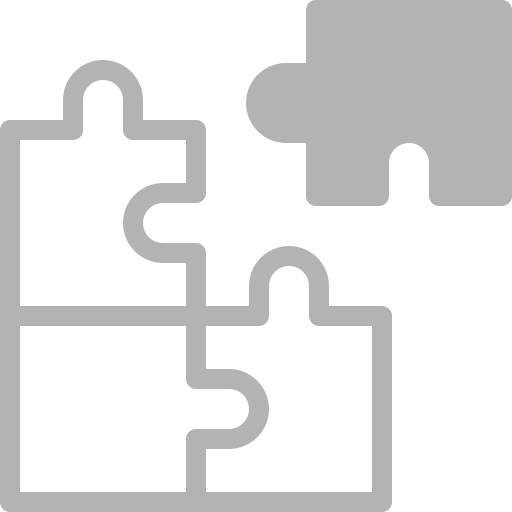 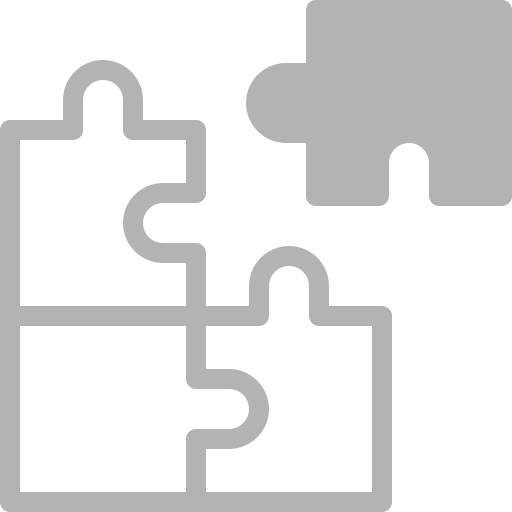 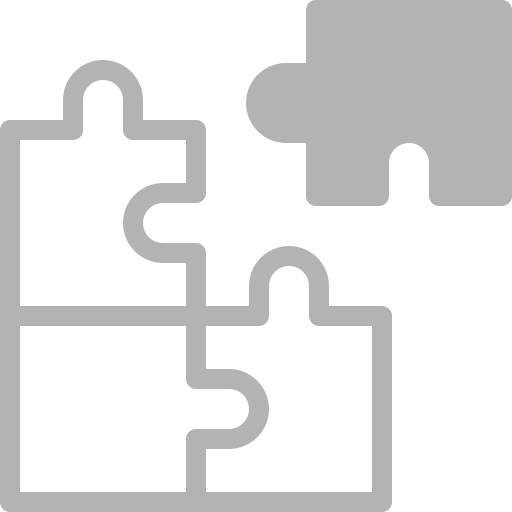 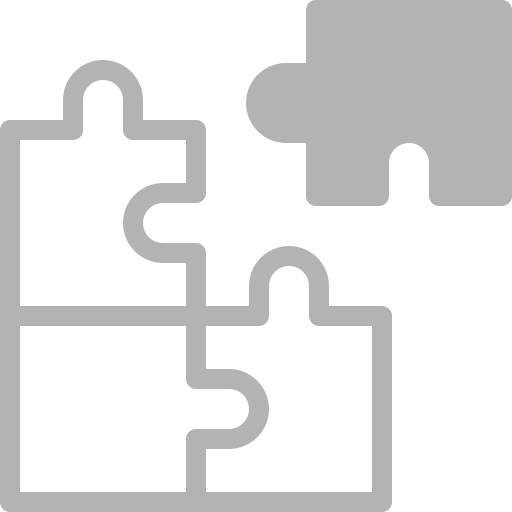 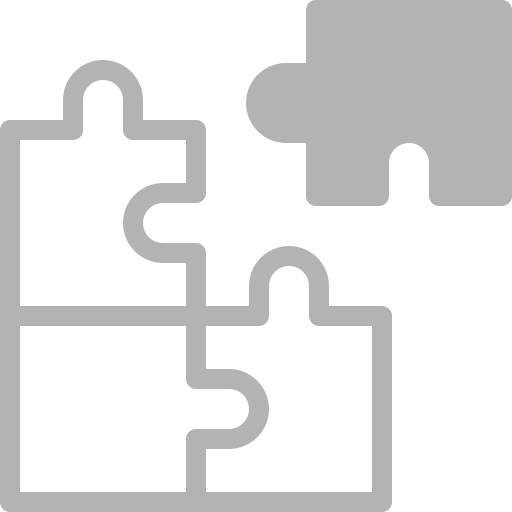 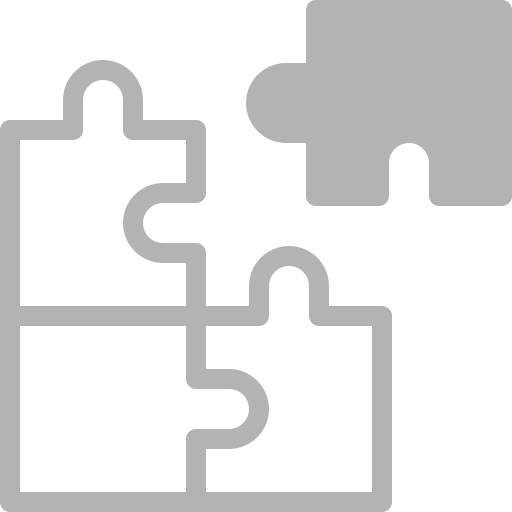 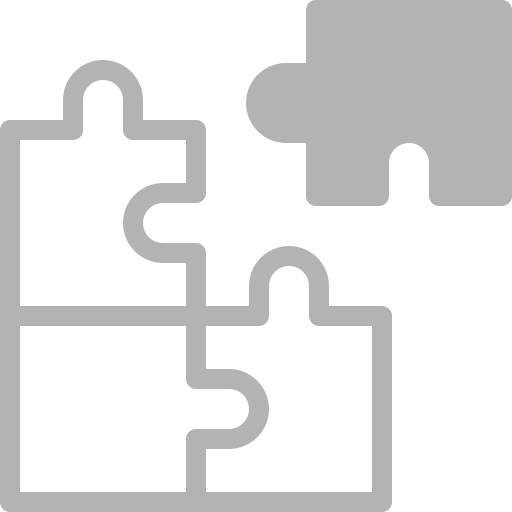 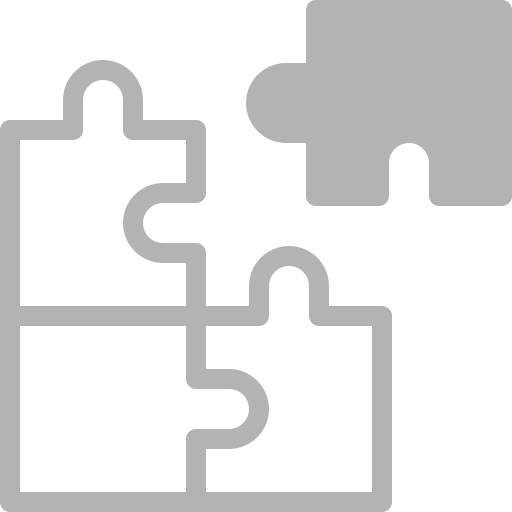 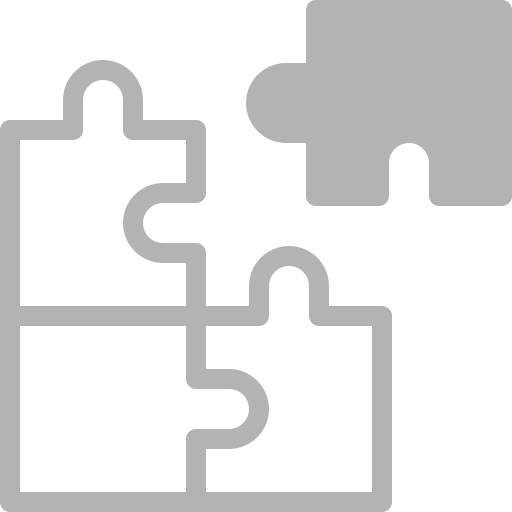 [Speaker Notes: We are always pushing ourselves to do more… but we need all your help to make it happen.]
Part 1
Part 2
Setting the Scene
Reflect, Anticipate and Plan
TAS Research Programme Panel chaired by Professor Joel Fischer, TAS Research Director. With Professor Radu Calinescu, Carly Kind, and Dr Kate Devlin. Main Hall.
Live exhibition of TAS research, demos, policy, and creative work. Lutyens Suite
TAS Creative Ambassadors: Blast Theory
Translating TAS Research.” Panel chaired by Professor Derek McAuley, TAS Deputy Director Professor Dame Wendy Hall, Dr Ben Pritchard (Thales), Miranda Marcus (BBC) and Professor Tom Rodden (DCMS) 
“International Perspectives on TAS” chaired by Professor Sarvapali Ramchurn, TAS Director.​ Professor Subramanian Ramamoorthy, Professor Milind Tambe, Dr Cara LaPointe and Professor Sharon Strover.
Overview by UKRI Head of Artificial Intelligence and Robotics , Dr James Dracott Main Hall 
Introduction to the TAS Hub Research Programme , Professor Joel Fischer, TAS Research Director Main Hall 
Research Highlights
Email your questions, thoughts, suggestions to: contact@tas.ac.uk
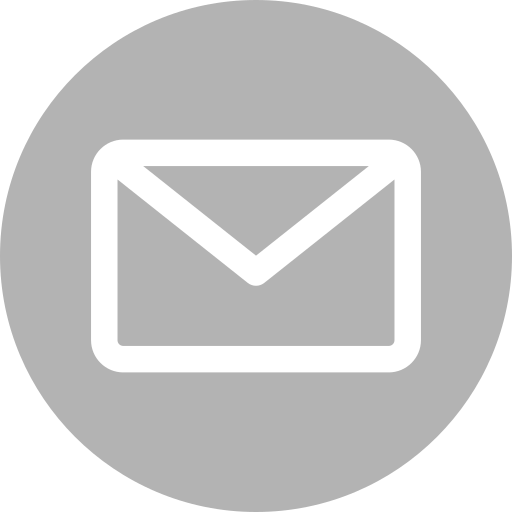 [Speaker Notes: So today will hopefully help us plan for the next phase..

There will be two parts. Scene Setting and then panels, exhibitions etc..]
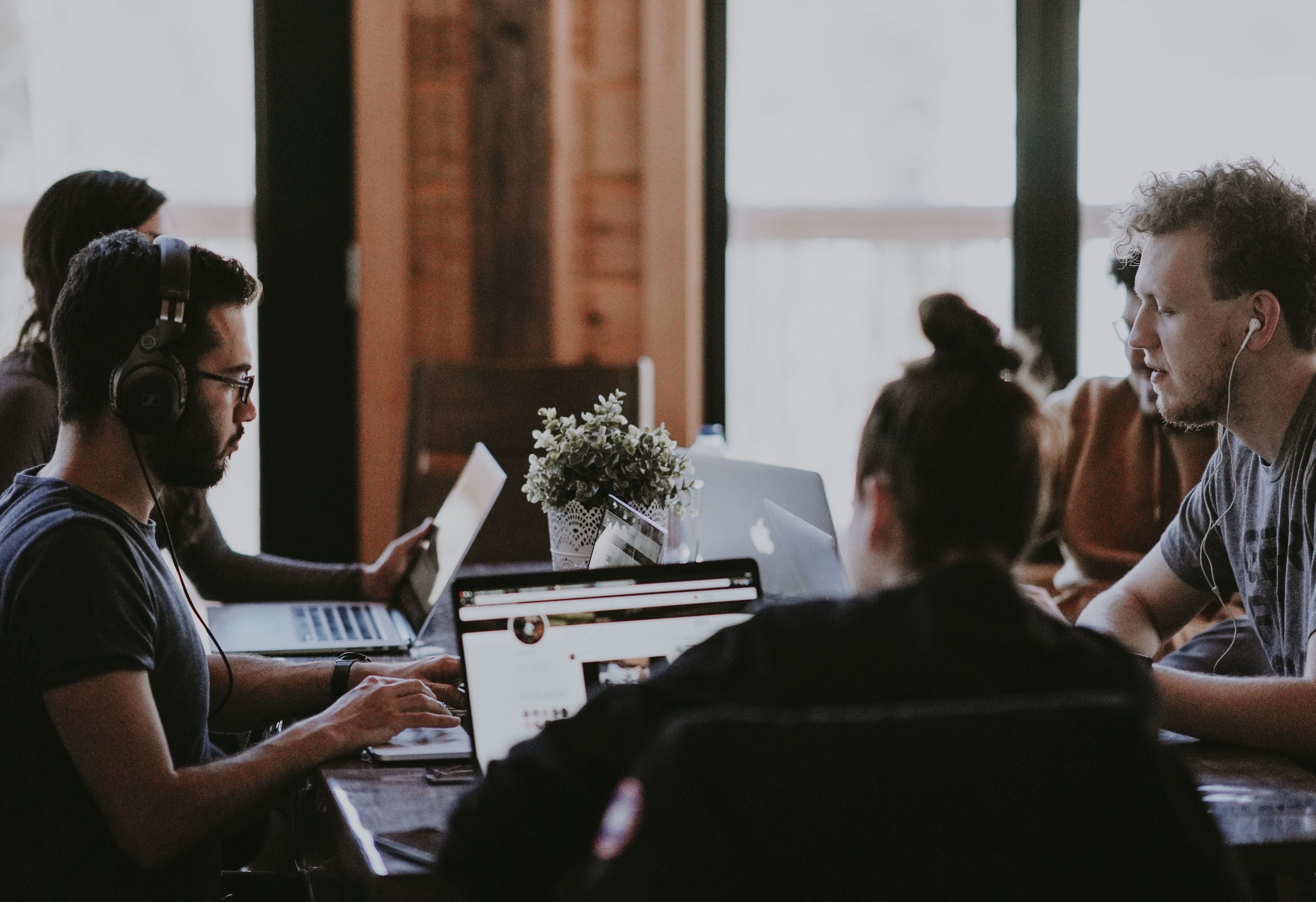 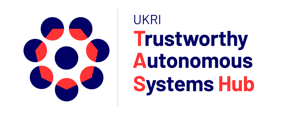 International 
Guests
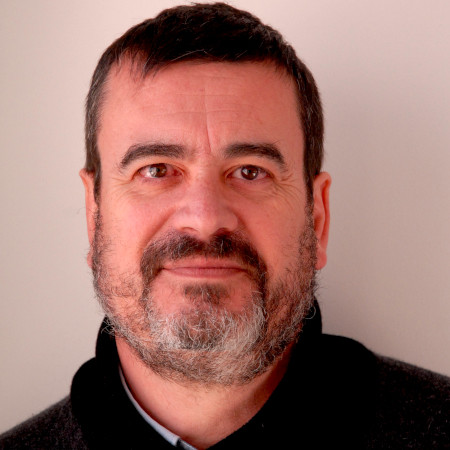 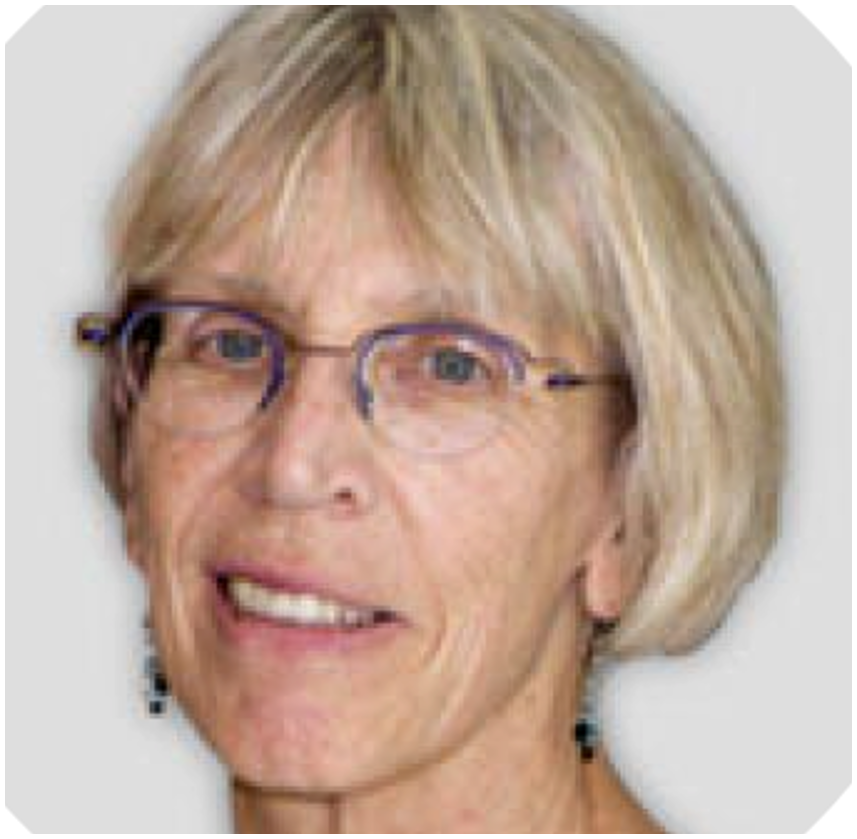 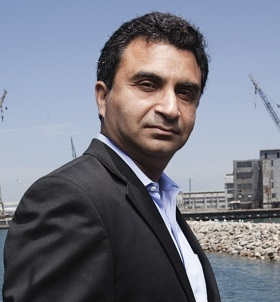 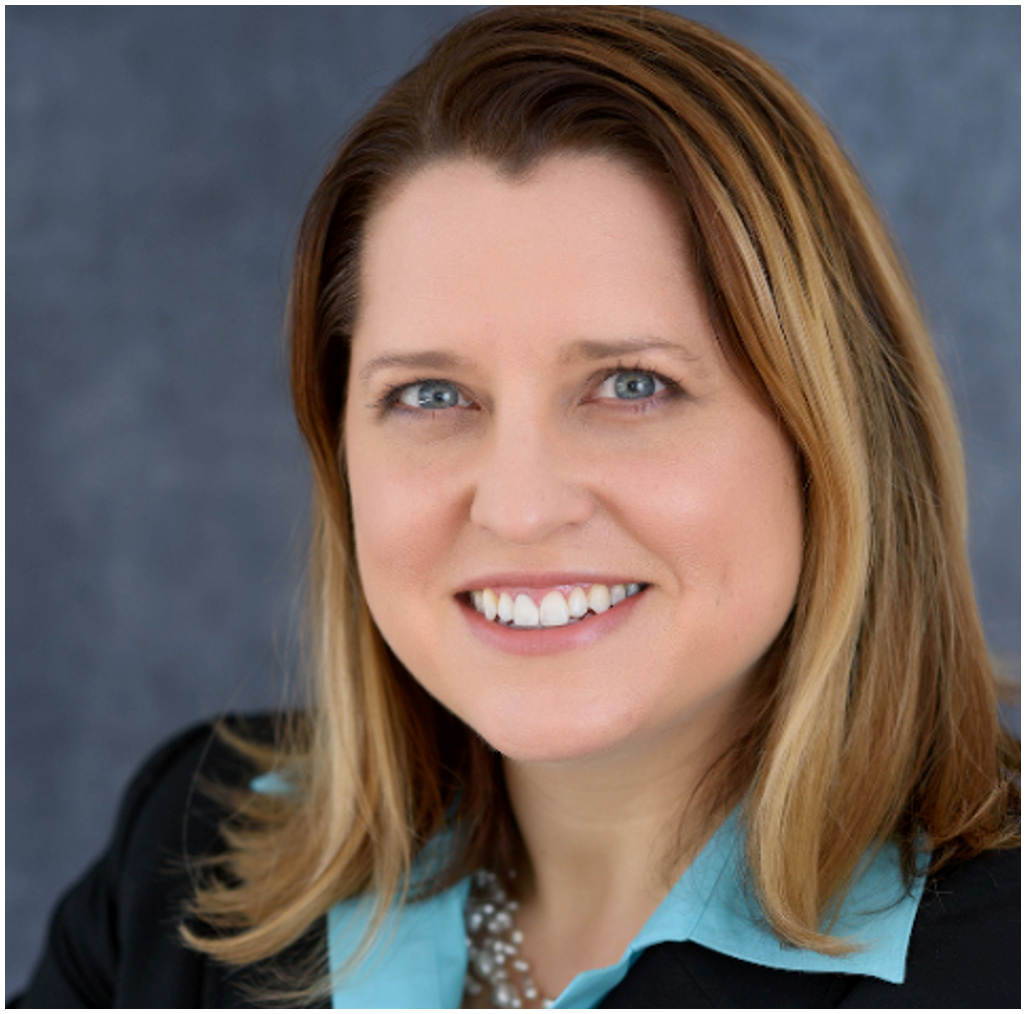 Professor 
Carles Sierra
Professor 
Sharon Strover
Professor 
Milind Tambe
Dr. Cara 
LaPointe
Director, IIIA, Spain
Director, Good Systems, USA
Director CRCS-Harvard, USA
Co-Director JHU IAA, USA
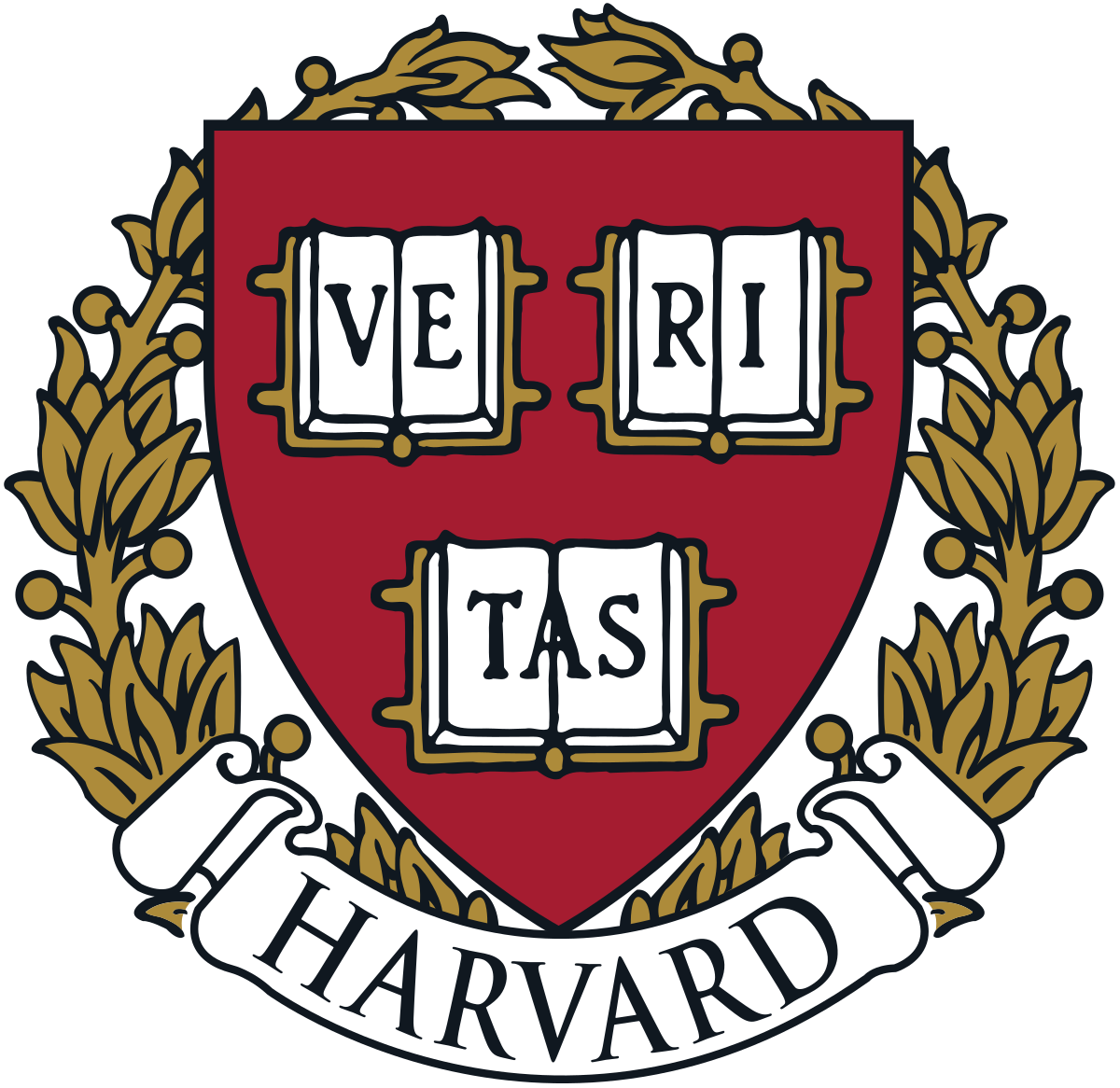 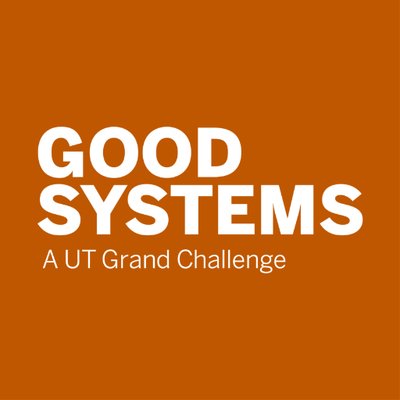 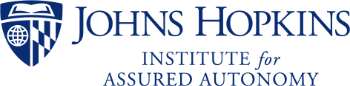 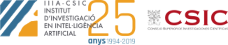 [Speaker Notes: I’d like to thank our international guests who have taken the trouble to come to London in this horrible weather…

They will be involved on various panels throughout the day to give us their perspectives on TAS priorities.]
Next Talk: An Overview of AI and Robotics
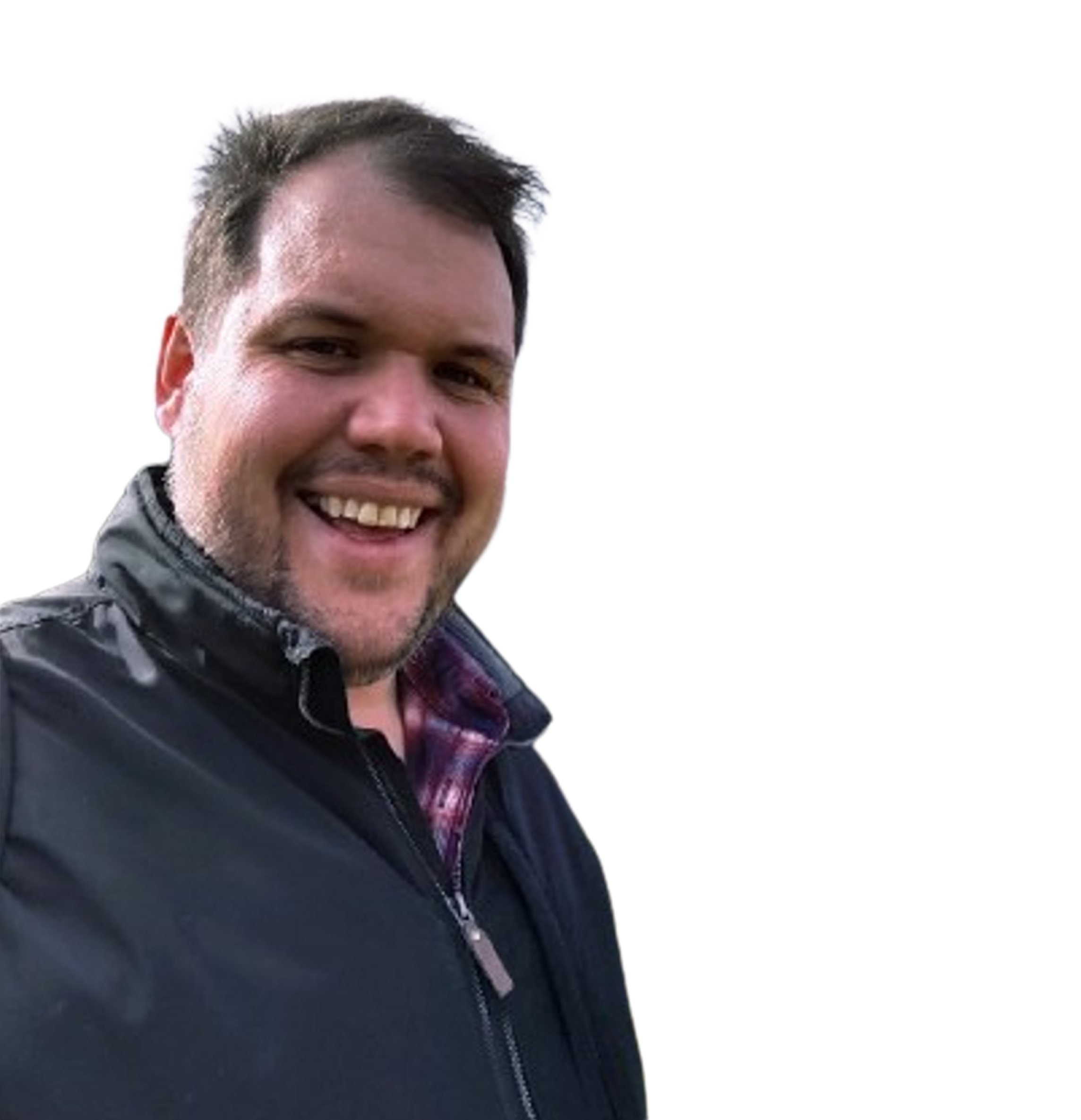 Dr. James Dracott
Head of AI and Robotics at the Engineering and Physical sciences Research Council, part of UK Research and Innovation. James has worked across the research councils in various roles including setting up the Future Leader Fellowships scheme and as head of the Information and Communications Technologies theme.
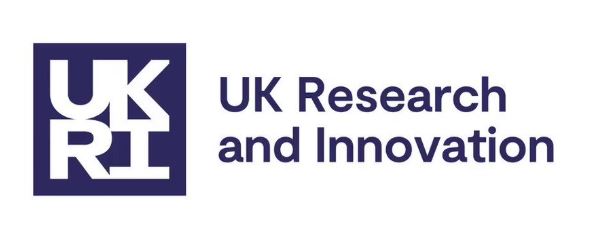 [Speaker Notes: Let me introduce the next speaker.]